Pharmacy Technician Led Accident and Emergency Pharmacy Service
By Amy Like 
Senior Pharmacy Technician for Accident and Emergency  
Wye Valley NHS Trust
Issues of not having a service
Misplaced medications 

Medication histories

Prescription errors 

Workload 

Delayed discharge prescriptions 

Compliance  

Relationship with Pharmacy
Service offered
A&E based Pharmacy Technician 
During the hours of 9 to 5 
Available to staff via Bleep if not in department
Working from AMU (Acute medical ward) pharmacy 
 
Currently no capacity for Pharmacist or ATO support for the Accident and Emergency department.
Pharmacy Technician role
Medication histories 

Medication related problems 

Ordering, supply and delivery of medications 

Safe storage of medications 

Ward transfer of medications 

Counselling patients 

Complete discharges
[Speaker Notes: Medications histories – ensuring that a safe and accurate history is completed using the most up to date sources]
Benefits to A&E
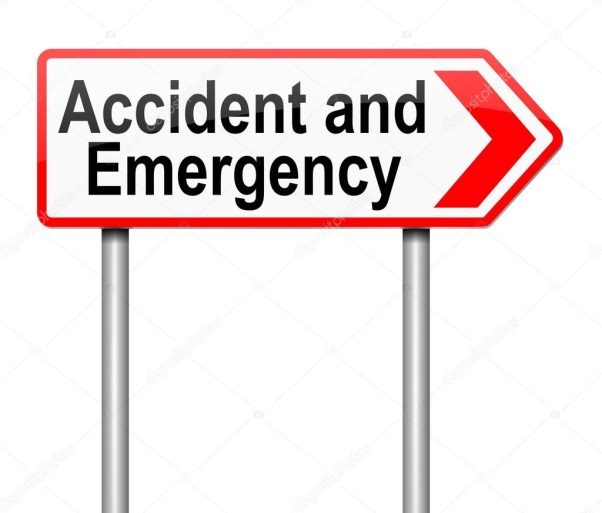 Improve patient flow 

Reduction of missed doses 

Support for medical and nursing staff 

Improved relationship with pharmacy 

Medication related problems resolved 

Nursing and medical staff time being use more efficiently. 

Improved stock list
Benefits to pharmacy
Improved relationship with A&E

Medication histories completed within 24 hours of admission

Decrease in missed doses 

Prescription errors identified, reducing administration errors 

Reduction of workload in dispensary

Timely discharges
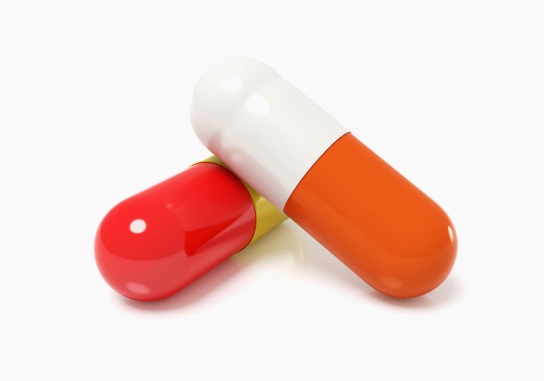 Negative aspects of the service
Service hours are limited 

Nature of working environment 

No pharmacist/ATO support
Interventions and contributions
Care company duplicating Felodipine dose in error, patient then admitted following a fall
Clonazepam prescribed as 1g Three times a day. Actual dose 1mg Three times a day
Co-carledopa 25/100 (half sinemet)  prescribed as ½ a tablet
Fluoxetine prescribed as 125mg Twice a day. Actual dose 20mg Once a day
Savings
Savings from October to February £8,753.09

How savings were achieved : 

Encouraging nursing staff to use patients own medications 

Asking relatives to bring medications into hospital 

Stopping unnecessary supply of medications

Reviewing stock lists
[Speaker Notes: Data only collect up until feb 2019 

Teaching nursing staff that patients own medication can be used while an inpatient, also encouraging nurses not to send patients medications home with relatives 

After carrying out medication histories, ask patients relatives to bring in expensive medication i.e. chemotherapy or if medications are non-formulary getting these brought into hospital (prevents having to find an alternative) 

Stopping nursing staff from ordering medication that is on the stock list or if the patient has the medication with them 

Amended stock list to allow staff to have more medication available to them 24/7, example Amlodipine and Levothyroxine. A&E shouldn’t need a large stock list due to patient should only be the short term but at WVT some patient have stayed in the department for nearly 24 hours, by allowing certain meds on the stock list this will reduce missed doses or ordering needed.]
My feelings about the role
Positive aspects 

Learning new skills 

Working in a different environment

Improved clinical knowledge

Improving patient care
 
Job satisfaction
Negative aspects 

Feeling isolated

Working environment 

Pressure 

Negative perception towards pharmacy
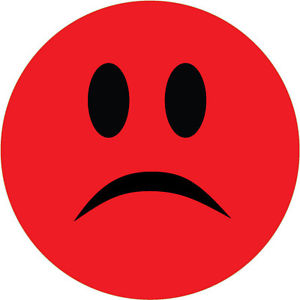 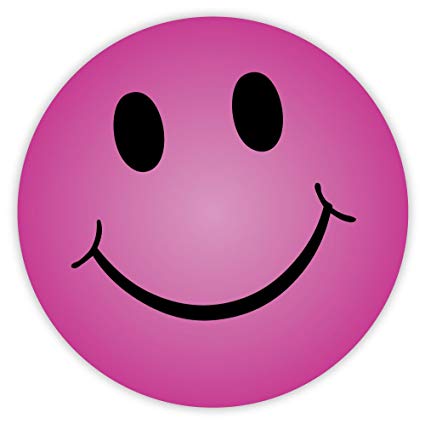 Thank you all for listening 

Do you have any questions?